Radiation and the Inverse Square Law
Electromagnetic Radiation, Astronomy, and the Inverse Square Law
Essential Questions
How does the intensity of radiation change as the distance from the radiating object changes? 
What effect does this relationship have on the suitability of a planet for colonization?
Lesson Objectives
Establish the relationship between radiation intensity and the distance of a radiating source using a simple flashlight model.
Apply the inverse square relationship to consider effects of a planet’s distance from the Sun on its ability to be colonized. 
Adapt the inverse square law to charge-charge and gravity attraction forces.
Where Could Humans Colonize in Our Solar System?
On a sticky note, answer this question: What planet or moon in the Solar System (excluding Earth) would be the best place to build a human colony? 
Form groups of increasing size and compare answers. Explain why your chosen location would be a good place. Then post your answer in a common space.
[Speaker Notes: K20 Center. Affinity Process. Strategies. https://learn.k20center.ou.edu/strategy/87]
What are Reasons to Target Mars and Challenges of Colonizing It?
Take notes in a T-Chart:
Reasons      Challenges
[Speaker Notes: The Verge. (2014, October 16). Can we colonize Mars? - THE BIG FUTURE Ep. 2 [Video]. YouTube. https://www.youtube.com/watch?v=9yI3U_yCfj8
K20 Center. (n.d.). T-Chart. Strategies. https://learn.k20center.ou.edu/strategy/86]
Radiation Hitting Mars and Earth
One challenge is collecting solar energy for warmth and to grow food. List strategies the video raises for collecting beneficial solar radiation.
Hazardous radiation is a challenge. What types of electromagnetic radiation from the Sun are hazardous?
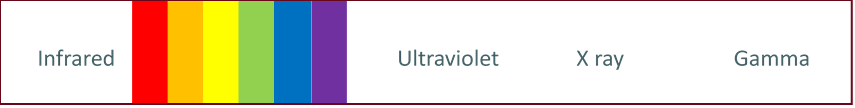 Using a Flashlight to Model the Sun
Mars is further from the Sun than the Earth is. Does that make the intensity of solar radiation relatively higher on Mars or on Earth? Explain.
In general, does the amount of radiation increase, decrease, or stay the same as the distance from a light source is increased? Do you think there an equation for this relationship?
Sun
Distance to Mars
M
E
Distance to Earth
Data to Measure and Calculate
Measure these data first
Then calculate these columns
Explore Objectives
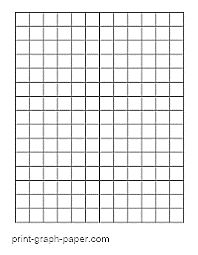 Form groups of 2–4 and gather materials.
Measure Column 2 data.
Calculate Column 3–5 data.
Check calculations with the teacher.
Make two graphs:
Graph A: Radius vs. Distance
Graph B: Brightness vs. Distance
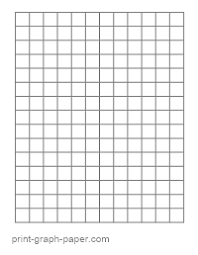 Inverse and Direct Relationships
Graph C (and Graph B?)
Graph D (and Graph A?)
Inverse Relationship: y ~ 1/x
Direct Relationship:  y ~ x
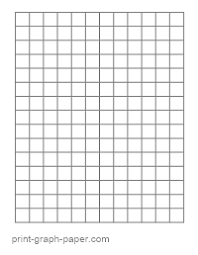 Inverse or Direct? (Explain #1–6)
How do these light circle properties relate to the distance of a flashlight from the surface?

Radius (Column 2; Graph A)		DIRECT?		INVERSE?

Area (Column 4)			DIRECT? 		INVERSE?

Brightness (Column 5; Graph B)		DIRECT? 		INVERSE?
Brightness, Geometry, and “Inverse Square Law” (Explain #7–9)
3d
d
r
3r
similar right triangle
Distance			1d		2d		3d

Radius (similar triangles)	1r		2r		3r
Area (Area ~ r2)		1r2=r2		(2r)2 = 4r2		(3r)2 = 9r2
Brightness		~1/AREA = 1r2	1/4r2~1/4d2 	1/9r2~1/9d2
Radiation in the Solar System (Extend #1–6)
Comparing Venus (V), Earth (E), and Mars (M)
E
M
V
Surface Temperature °C 	471		16		-28
Incoming radiation		Highest		Medium		Lowest
Radiation at surface				Lower	<<<	Higher
Jupiter vs. Earth (Extend #7)
J
1d
5d
E
r
5r
WHICH ATOM?
Other Inverse Square Law Examples (Extend #8–10)
A
B
Coulomb’s Law (charges)	Newton’s Law (gravity)


Which circle allows the strongest charge attraction?
Is Venus a Better Target for Colonization?
Take notes in a T-Chart:
Reasons      Challenges
[Speaker Notes: PBS Space Time. (2015, March 4). Should we colonize Venus instead of Mars? [Video]. YouTube. https://www.youtube.com/watch?v=gJ5KV3rzuag]
Tell the POTUS Where We Should Colonize
Write a letter to the US President recommending a colony location.
Recommend Mars, Venus, or a third location in the solar system.
Use evidence to support your recommendation, such as T-chart notes you made while watching the Mars and Venus videos.
If necessary, watch the Mars video again.
If time allows, complete and use additional research.
The letter should be at least one page long.